Урок литературного чтения в 4 классе
Бабушкины сказки
Учитель:      Федченко В.Б.
ГБСКОУ №131 Красносельского района
Санкт-Петербург
2015
Речевая разминка
Я сегодня быстро встал,
В школу рано прибежал.
Очень я хочу учиться,
Не лениться, а трудиться.
Задание:
Прочитайте записанные на доске фамилии авторов. Составьте из них две группы. В каждой из них должны быть авторы, в творчестве которых преобладает один и тот же жанр.
А.С. Пушкин
В.В. Бианки
Е.А. Благинина
Н.Н. Носов
В.А. Осеева
А.А. Фет
Проверь себя
Поэты:
Писатели:
А.С. Пушкин
В.В. Бианки
1
2
3
В.А. Осеева
А.А. Фет
4
5
6
Е.А. Благинина
Н.Н. Носов
Они пишут стихи
Они пишут рассказы
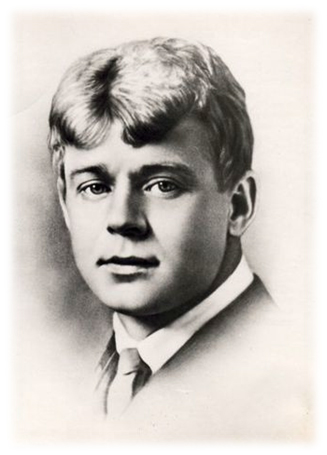 Сергей
Александрович
Есенин
(1895 – 1925)
«Бабушкины сказки»
Какие образы (ассоциации) возникают у вас, когда вы слышите имя «Сергей Есенин»?
В этом имени – слово «есень».
	          Осень, ясень, осенний цвет.
		    Что – то есть в нем от русских песен – 
		    Поднебесье, тихие веси, сень берёзы
		    И синь рассвет.
		    Что-то есть в нём и от весенней
		    Грусти, юности, чистоты…
		    Только скажут –
		    «Сергей Есенин»,
		    Всей России встают черты…

(Н.Браун)
Родина поэта — село Константиново расположено на холмистом берегу реки Оки, недалеко от старинного русского города Рязани.
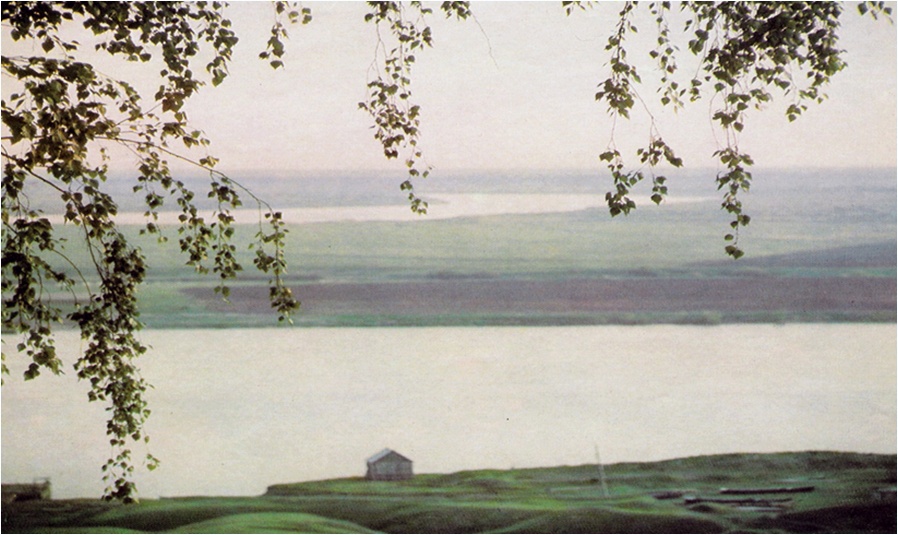 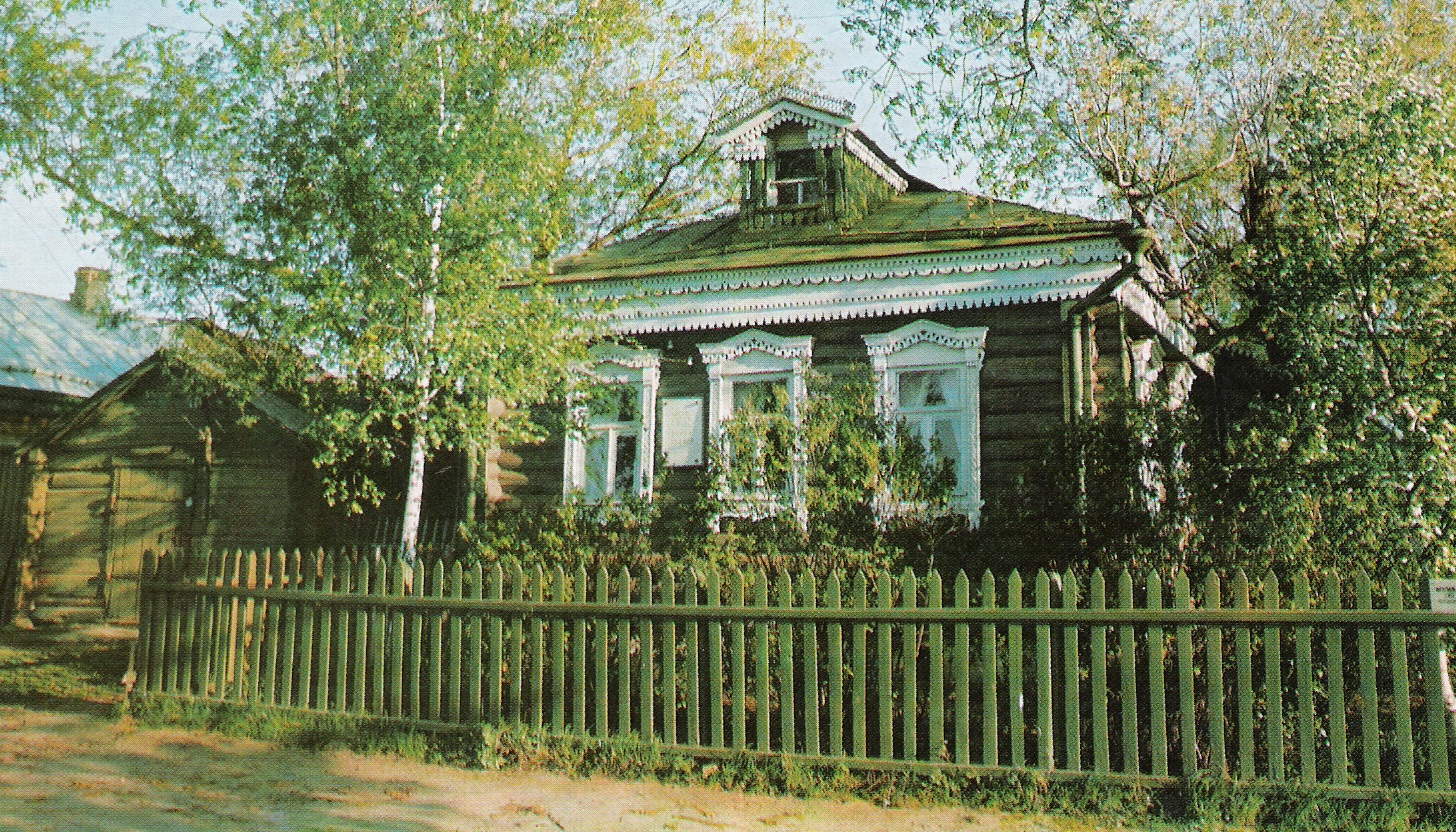 Дом, в котором родился и жил поэт
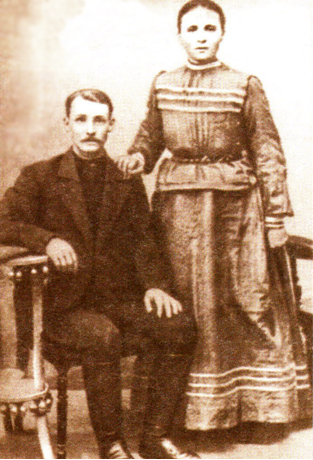 Родители поэта
Мать –  Татьяна 
             Федоровна 
             Есенина
Отец –  Александр  
             Никитич 
             Есенин
Из автобиографии
«Стихи начал слагать рано. Толчки давала к этому бабка. Она рассказывала сказки. Некоторые сказки с плохими концами мне не нравились, и я  их переделывал на свой лад Стихи начал писать, подражая частушкам.»
«Дедушка пел мне песни старые, такие тягучие, заунывные. По субботам и воскресеньям он рассказывал мне библию и священную историю.»
Истоки поэзии Сергея Есенина
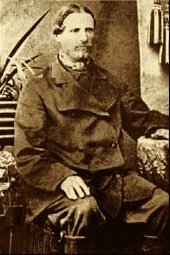 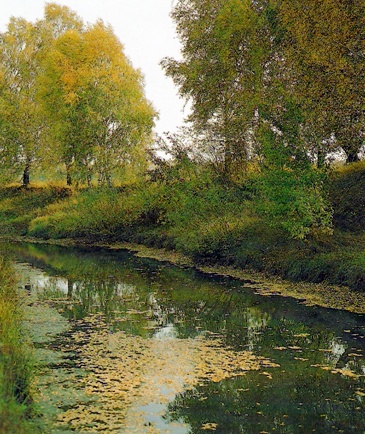 Бабушкины сказки
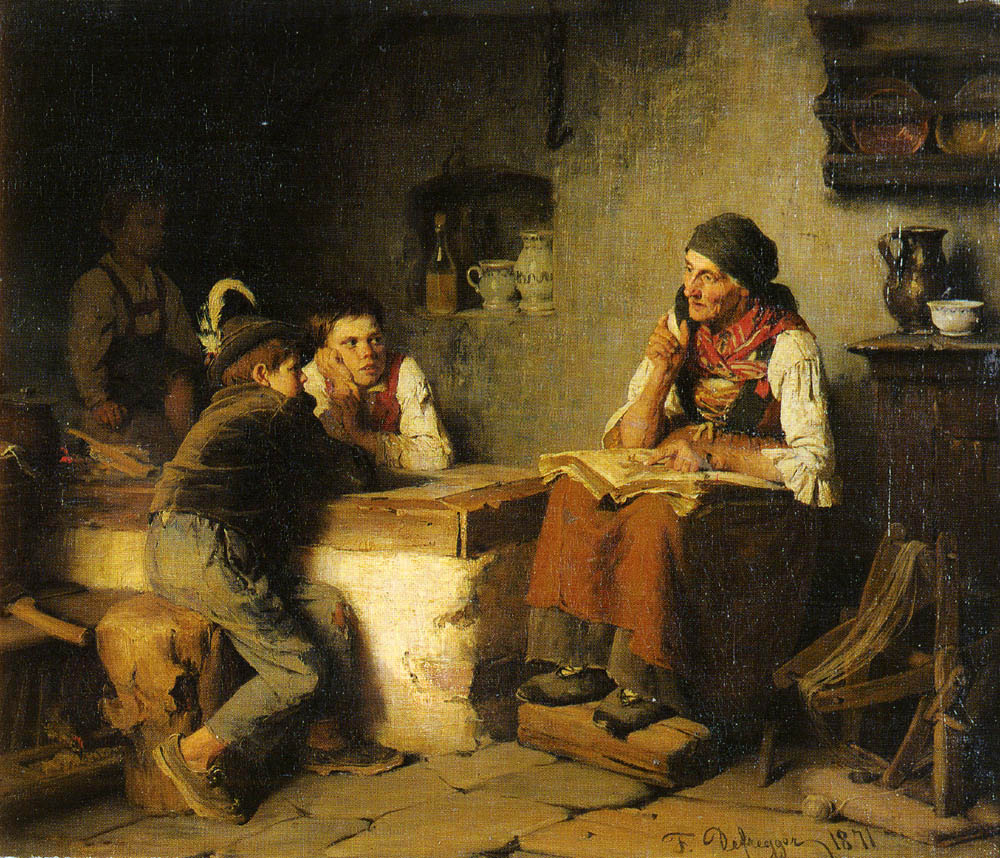 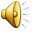 Словарная работа
По задворкам –  задворки – часть крестьянского двора за домом, место за двором

Разухабистой гурьбой – молодцеватой, задорной толпой

Опостылеть – надоесть

Салазки – маленькие деревянные ручные санки
Как правильно читать стихотворение
Нужно представить в воображении картины, которые описал поэт
Произносить стихи в два раза медленнее, чем говоришь в жизни
Соблюдать знаки препинания
При чтении постараться передать настроение, чувства, эмоции с помощью силы голоса, смыслового ударения, мимики и жестов, интонации
Домашнее задание
Выучить  стихотворение 
  «Бабушкины сказки» наизусть
- Найти другие стихи Есенина
Нарисовать иллюстрации к
  стихам Есенина
Итог урока
На уроке мы:
Познакомились со сведениями из биографии С.А. Есенина и с его произведением «Бабушкины сказки»
Учились выразительно читать стихотворение «Бабушкины сказки»
Учились анализировать стихотворный текст
Синквейн
1-я строчка – 1 имя существительное

2-я строчка – 2 имени прилагательных

3-я строчка – 3 глагола, которые характеризуют
                       действия предмета 

4-я строка – фраза из 4 слов, основная мысль

5-я строчка – синоним к первому слову, другое
                       название